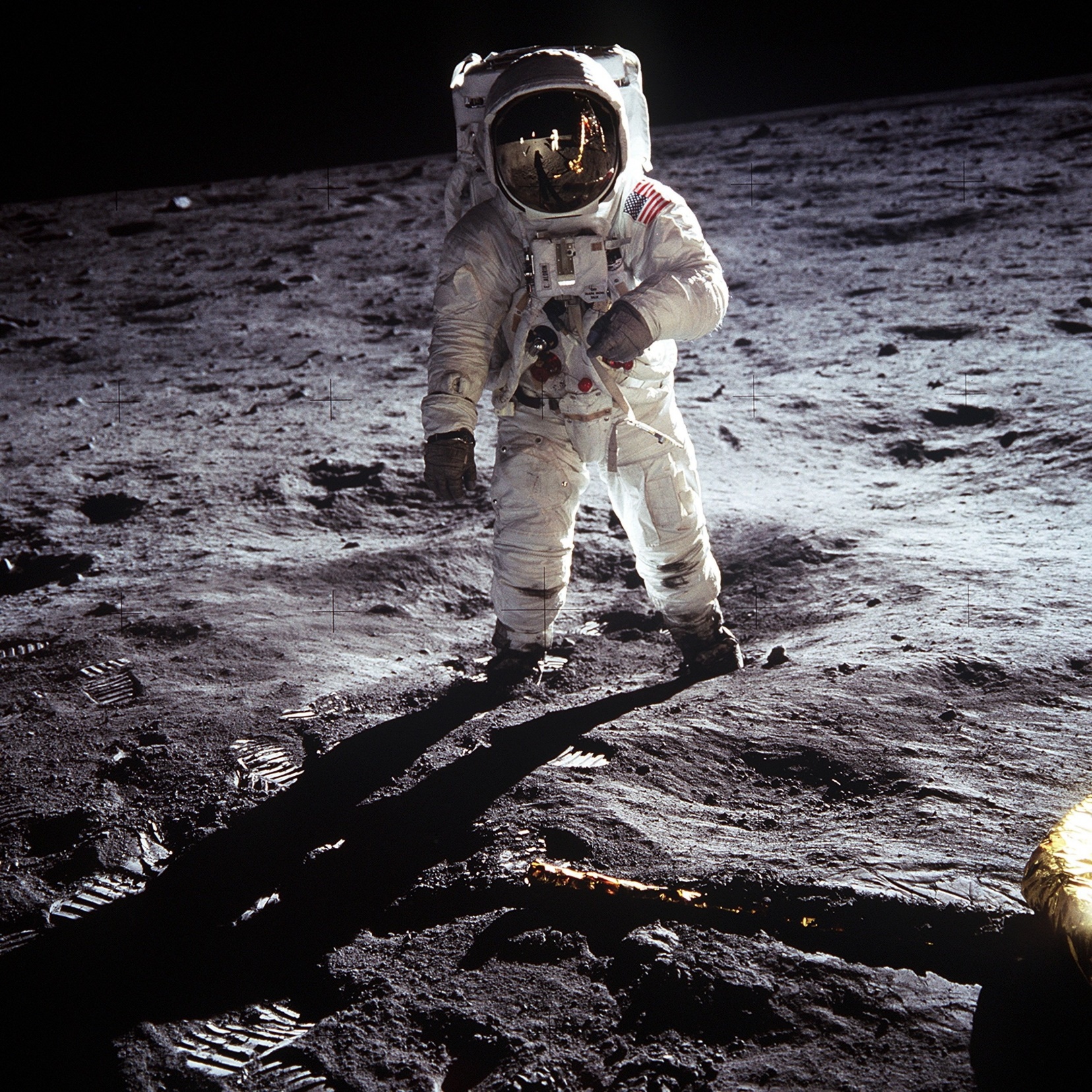 Hvordan trener astronauter når de kommer tilbake?
Hvorfor trene?
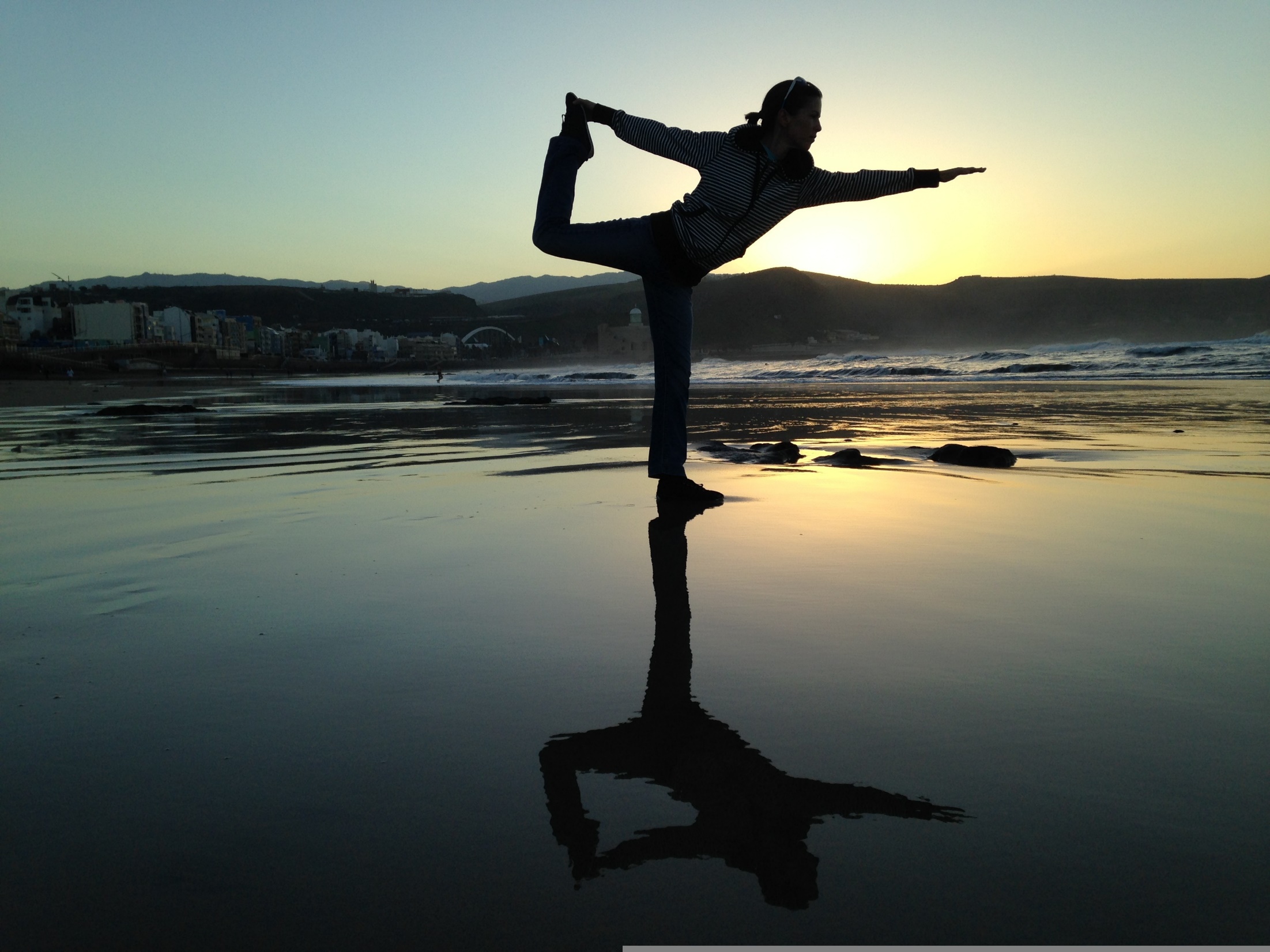 Nå har dere prøvd noen av øvelsene som astronauter gjør når de kommer tilbake fra verdensrommet.
Tenk-par-del:
Hva skjedde da dere gjorde samme øvelse flere ganger?
Se på tidene dere noterte ute.
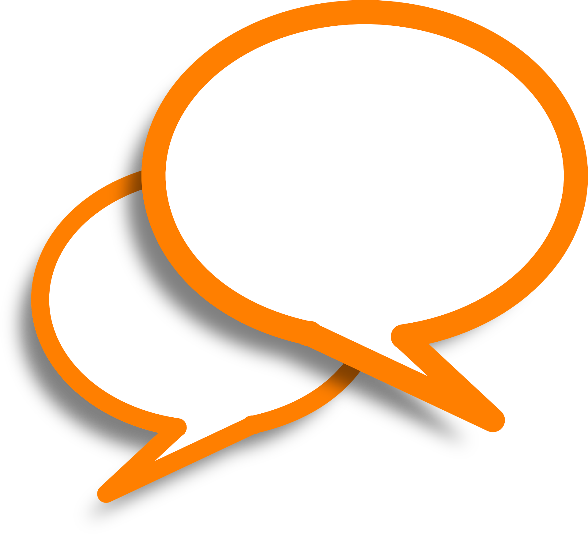 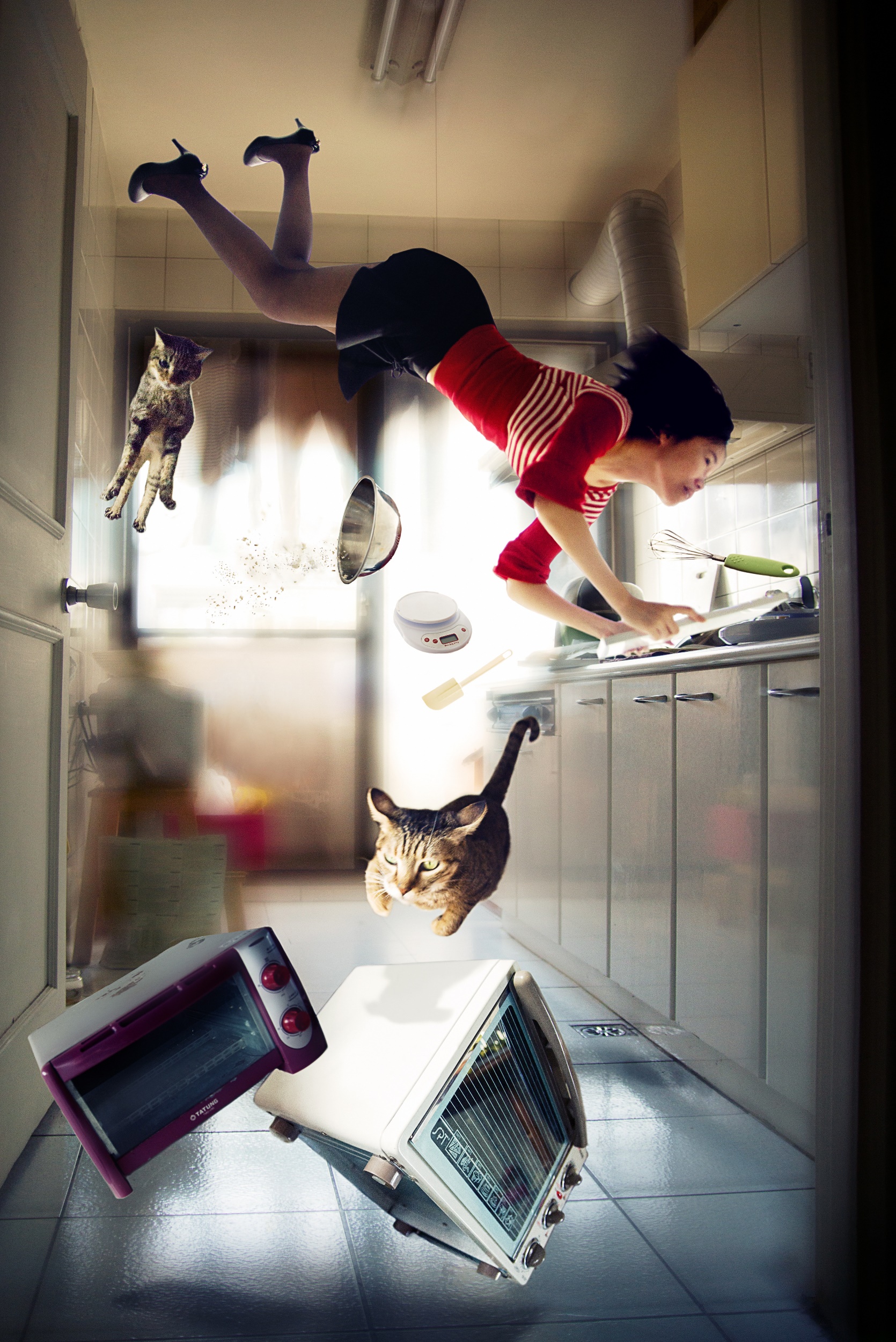 Hvorfor er det viktig for astronauter å trene opp balansen igjen?
Først må vi se litt nærmere på begrepet «vektløshet» (mikrogravitasjon).
[Speaker Notes: https://tv.nrk.no/se?v=MSUE11000513Se til 09:55.]
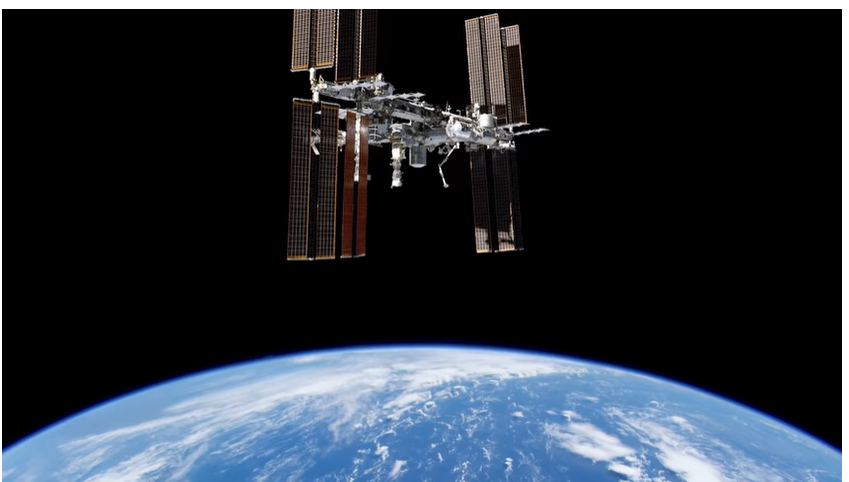 Hva er mikrogravitasjon («vektløshet»)?
[Speaker Notes: Se filmen fram til 2min og 19s. https://youtu.be/yqHiShYGkZQ]
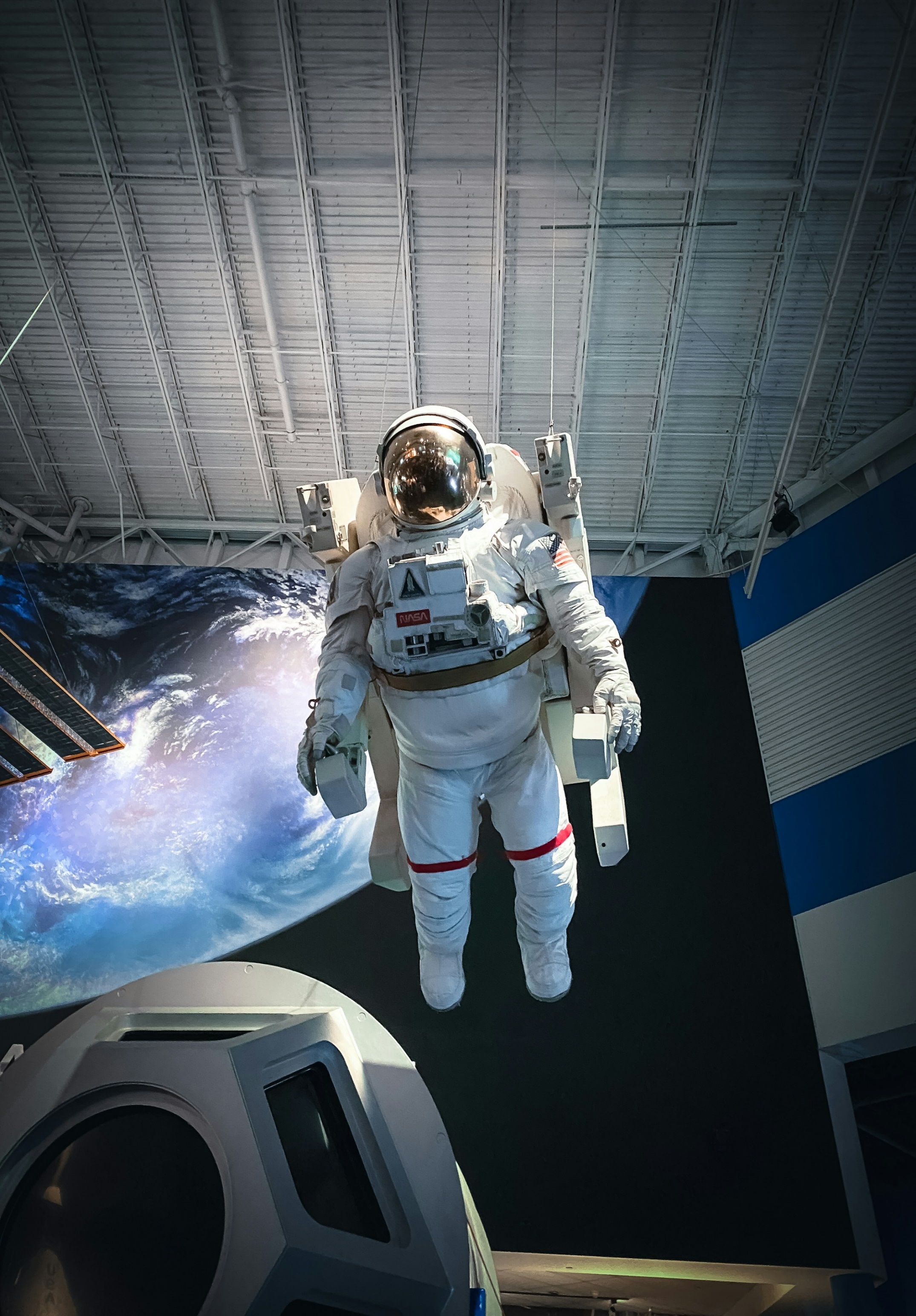 Hva skjer med kroppen i verdensrommet?
I verdensrommet vil ikke balanseorganet i øret virke som det skal.   
Astronauter blir derfor ofte svimle når de kommer tilbake til jorda, og må trene opp balansen.
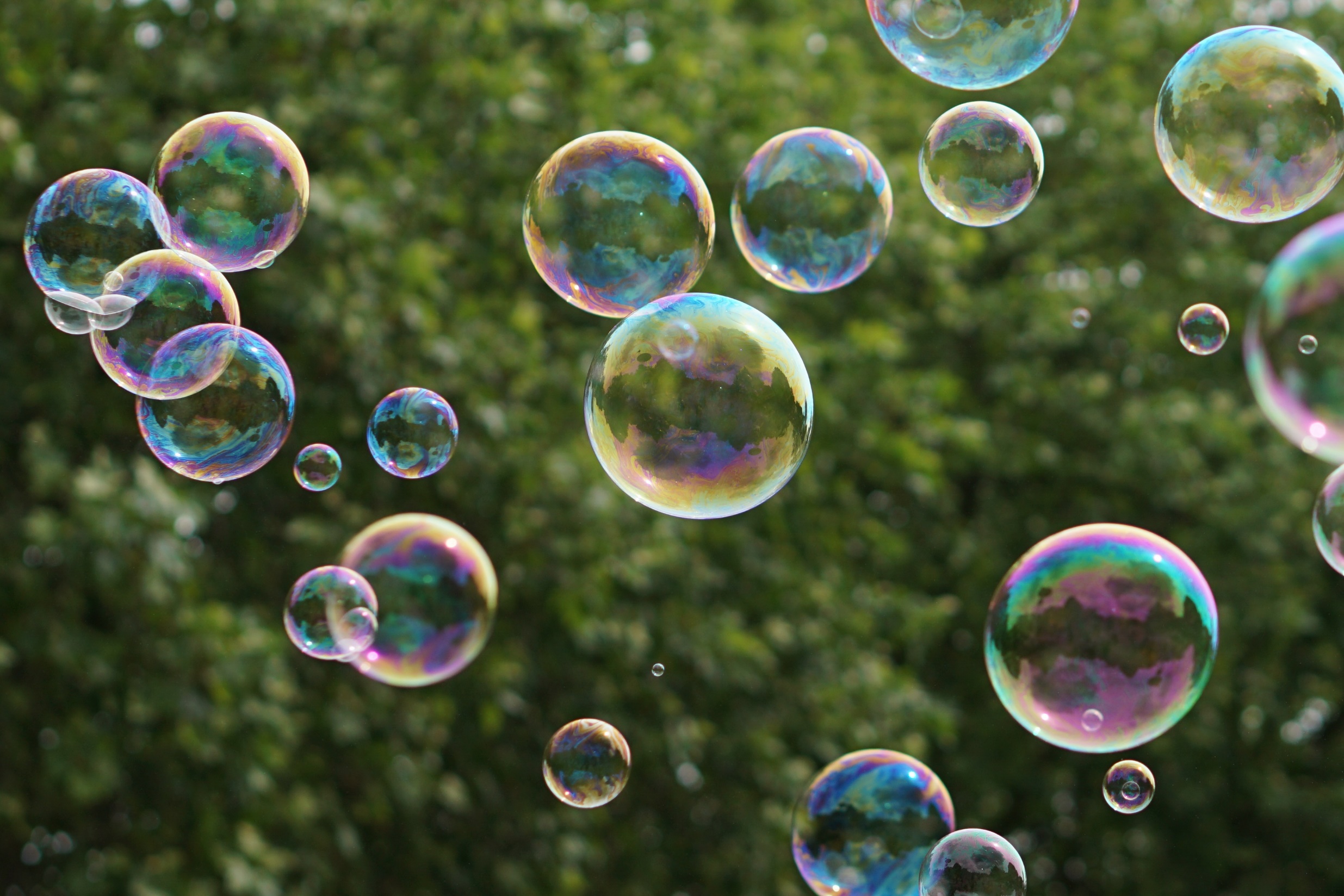 Hvordan er følelsen av å være vektløs?
Jobb i par.
Den ene skal stå med armene ned langs siden og prøve å presse armene oppover, mens den andre holder igjen i 10 sekunder. 
Hva skjer når armene «slippes fri»?
Bytt roller og gjenta.
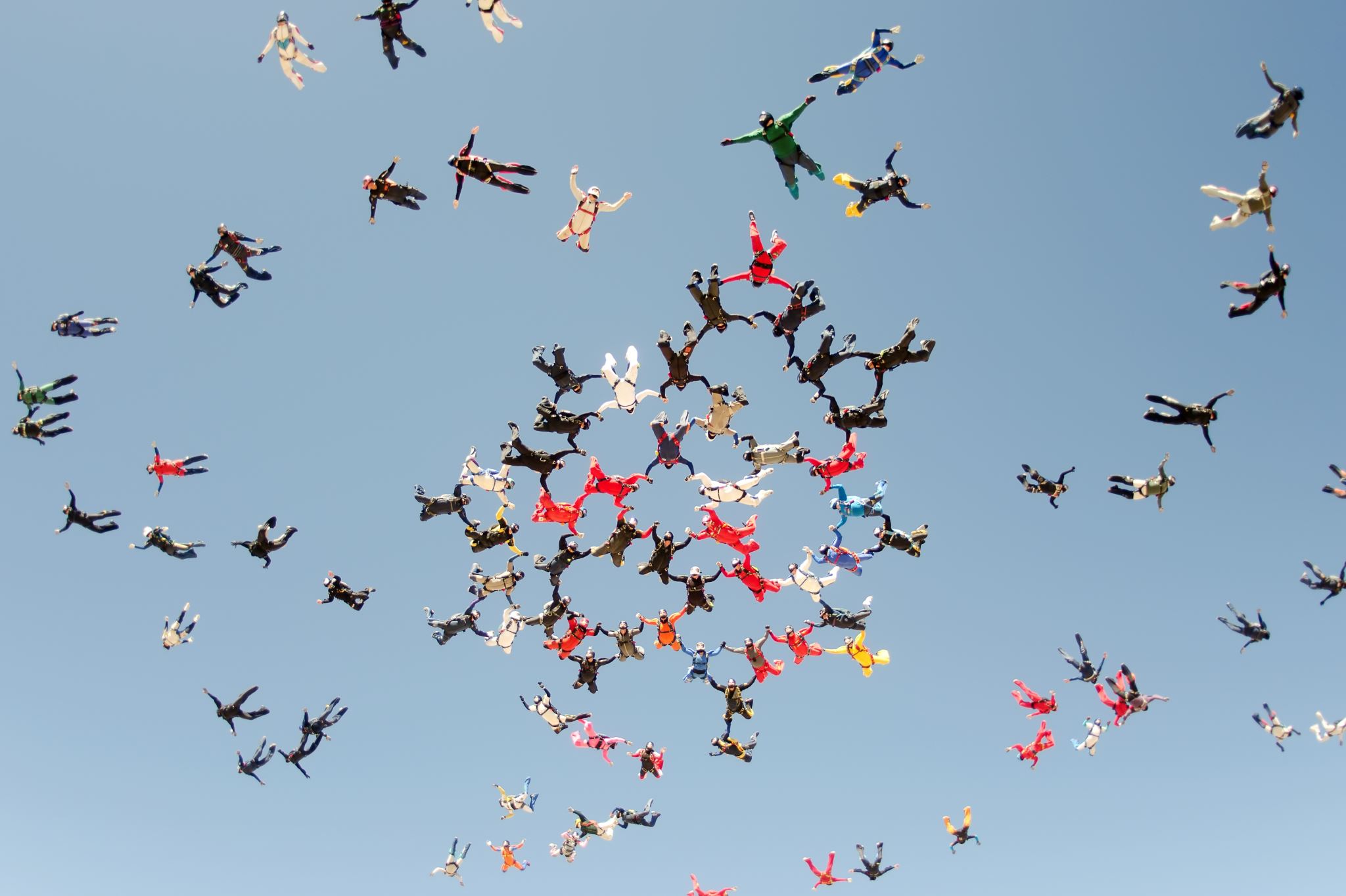 Tyngdekraften trekker oss ned mot jorda
Dere opplevde nå følelsen av at armene var «vektløse». Det kan likne følelsen astronautene har når de er på romstasjonen.
Når astronautene kommer tilbake til jorda, føles enhver bevegelse veldig tung, helt til de har vendt seg til tyngdekraften igjen.
Hvordan kan man trene balanse?
Når astronautene kommer tilbake til jorda, må hjernen deres på nytt lære hvordan den skal bruke informasjonen fra øynene, balanseorganene i det indre øret og musklene, for å kontrollere kroppsbevegelsene.
Det gjør de ved å trene ulike balanseøvelser, slike som dere prøvde ute i starten av økta.
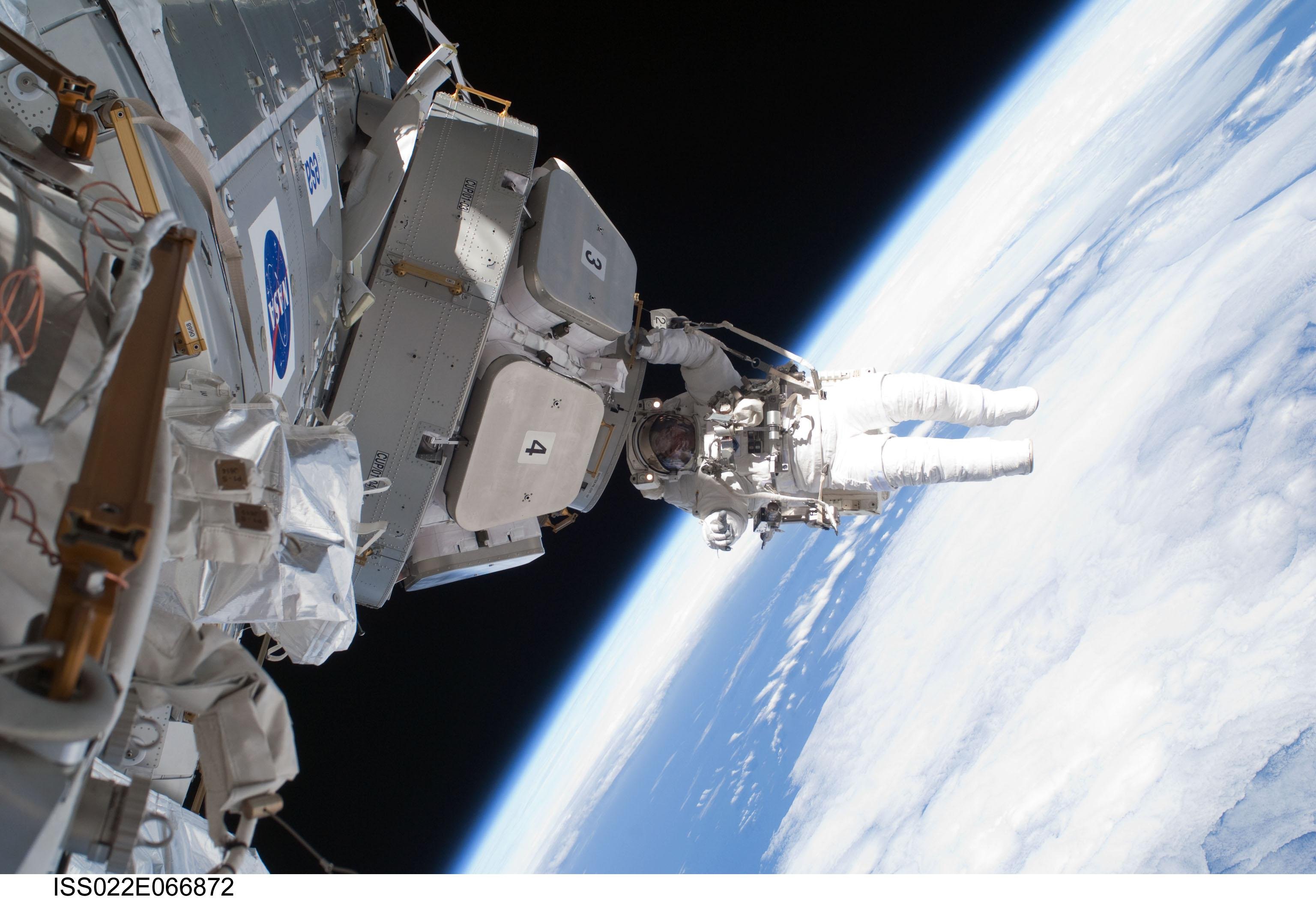 Visste du at …
Astronauter kan bli flere centimeter lengre mens de er i verdensrommet.
Det er fordi de små lommene mellom ryggvirvlene ikke presses sammen slik de gjør nede på jorda.
Hva mer undersøker astronautene mens de er på romstasjonen?
[Speaker Notes: Du krymper mens du står oppreist. Når du ligger i noen timer, fylles lommene mellom ryggvirvlene seg opp igjen med væske. 
Astronautene får tilbake sin vanlige høyde (krymper), etter en tid nede på jorda igjen.]
Forskning i verdensrommet
Se filmen A Laboratory in Space.
Finn minst ett eksempel på:
hva astronautene undersøker mens de er på romstasjonen
hva forskningen på stasjonen har bidratt til
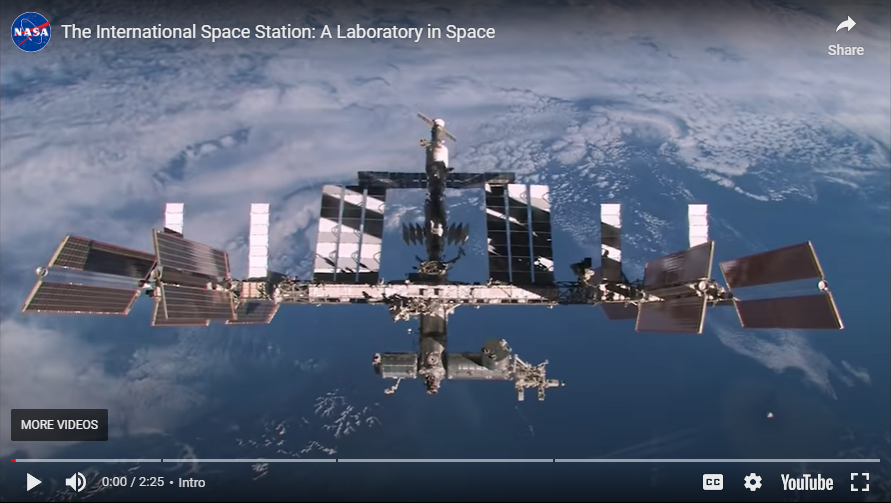 Hva er det viktigste eller mest spennende du har lært i denne økta?